LOGO
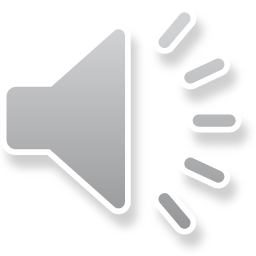 BUSINESS 
Powerpoint
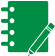 LOGO
DESIGNER:
WWW.FREEPPT7.COM
Please enter your title here
Please paste or enter your text here
Please paste or enter your text here
Please enter your title here
Please paste or enter your text here
Please paste or enter your text here
Please enter your title here
Please paste or enter your text here
Please paste or enter your text here
Please enter your title here
Please paste or enter your text here
Please paste or enter your text here
LOGO
DESIGNER:
WWW.FREEPPT7.COM
Please enter your title here
Please enter your title here
Please enter your title here
Please enter your title here
Please enter your text here
Please enter your text here
Please enter your text here
Please enter your text here
Please enter your text here
Please enter your text here
Please enter your text here
Please enter your text here
LOGO
DESIGNER:
WWW.FREEPPT7.COM
Please enter your title here
Please enter your title here
Please enter your title here
Please enter your title here
Please enter your text here
Please enter your text here
Please enter your text here
Please enter your text here
Please enter your text here
Please enter your text here
Please enter your text here
Please enter your text here
LOGO
DESIGNER:
WWW.FREEPPT7.COM
100%
A
88%
B
75%
C
58%
D
45%
E
30%
F
Enter your text here, or copy your text to paste here, enter your text here, or copy your text paste here or copy your text paste here. Or copy your text paste here or copy your text paste here
LOGO
DESIGNER:
WWW.FREEPPT7.COM
Please enter your title here
Please paste or enter your text here
Please paste or enter your text here
Please enter your title here
Please paste or enter your text here
Please paste or enter your text here
Step 1
Step 2
Step 3
Step 4
Please enter your title here
Please paste or enter your text here
Please paste or enter your text here
Please enter your title here
Please paste or enter your text here
Please paste or enter your text here
LOGO
DESIGNER:
WWW.FREEPPT7.COM
Click here to enter text
01
Please enter your title here
Enter your text here, or copy your text paste here, enter your text here, or copy your text paste here
Enter your text here, or copy your text paste here, enter your text here, or copy your text paste here
Please paste or enter your text here
Please enter your title here
Please paste or enter your text here
Please paste or enter your text here
02
03
Please enter your title here
LOGO
DESIGNER:
WWW.FREEPPT7.COM
Fill in the directory's secondary title here
Here fill in the contents of the catalog, the development of design there is a problem of the values of the times.
01
02
Fill in the directory's secondary title here
Here fill in the contents of the catalog, the development of design there is a problem of the values of the times.
03
Fill in the directory's secondary title here
Here fill in the contents of the catalog, the development of design there is a problem of the values of the times.
04
Fill in the directory's secondary title here
Here fill in the contents of the catalog, the development of design there is a problem of the values of the times.
LOGO
Rapid ppt
Rapid ppt
DESIGNER:
WWW.FREEPPT7.COM
refused to mediocrity spirit of do things to help you beautiful, one, precise, dynamic PPT effect display,  allowing you to create superior value for the PPT.
refused to mediocrity spirit of do things to help you beautiful, one, precise, dynamic PPT effect display,  allowing you to create superior value for the PPT.
YOUR TEXT HERE
YOUR TEXT HERE
2020-00-00
2020-00-00
refused to mediocrity
spirit of do things to help you beautiful, one, precise, dynamic PPT
display effect, leting you to create superior value 
for the PPT
refused to mediocrity
spirit of do things to help you beautiful, one, precise, dynamic PPT
display effect, leting you to create superior value 
for the PPT.
LOGO
DESIGNER:
WWW.FREEPPT7.COM
Please enter your title here
Please paste or enter your text here
Please paste or enter your text here
TEXT
Please enter your title here
Please paste or enter your text here
Please paste or enter your text here
Please enter your title here
Please paste or enter your text here
Please paste or enter your text here
TEXT
TEXT
Please enter your title here
Please paste or enter your text here
Please paste or enter your text here
Please enter your title here
Please paste or enter your text here
Please paste or enter your text here
TEXT
TEXT
TEXT
TEXT
Please enter your title here
Please paste or enter your text here
Please paste or enter your text here
LOGO
DESIGNER:
WWW.FREEPPT7.COM
Click here to enter a title
Enter your text here
Enter your text here
Click here to enter a title
Enter your text here
Enter your text here
Click here to enter a title
Enter your text here
Enter your text here
Click here to enter a title
Enter your text here
Enter your text here
LOGO
DESIGNER:
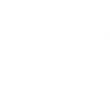 WWW.FREEPPT7.COM
LOGO
LOGO
LOGO
LOGO
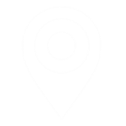 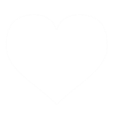 LOGO
LOGO
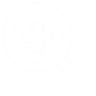 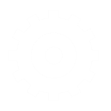 LOGO
Enter your text here or copy your text to paste here, enter your text here, or copy your text paste here, enter your text here, or copy your text paste here, enter your text here, or copy your text paste here, enter your text here. Or copy your text paste here to enter your text here, or copy your text paste here
LOGO
DESIGNER:
WWW.FREEPPT7.COM
Please enter your title here
Please paste or enter your text here
Please paste or enter your text here
Please enter your title here
Please paste or enter your text here
Please paste or enter your text here
Please enter your title here
Please paste or enter your text here
Please paste or enter your text here
Please enter your title here
Please paste or enter your text here
Please paste or enter your text here
Sample Text.
Please enter your title here
Please paste or enter your text here
Please paste or enter your text here
Please enter your title here
Please paste or enter your text here
Please paste or enter your text here
LOGO
DESIGNER:
WWW.FREEPPT7.COM
Click here to enter text
Enter the title
Enter the title
Enter your text here, or copy your text paste here, enter your text here, or copy your text paste here
Enter your text here, or copy your text paste here, enter your text here, or copy your text paste here
Enter your text here, or copy your text paste here, enter your text here, or copy your text paste here
LOGO
DESIGNER:
WWW.FREEPPT7.COM
2
4
3
1
5
Enter your text here, enter your text here
Enter your text here, enter your text here
Enter your text here, enter your text here
Enter your text here, enter your text here
Enter your text here, enter your text here
Enter your text here, enter your text here
LOGO
DESIGNER:
WWW.FREEPPT7.COM
01
02
03
04
05
06
Dream
Integrity
Responsibility
Innovation
Extreme
Fast
Enter the text title
Enter the text title
Enter your text here, or copy your text paste here, enter your text here, or copy your text paste here or copy your text paste here or copy your text paste here
Enter your text here, or copy your text paste here, enter your text here, or copy your text paste here or copy your text paste here or copy your text paste here
LOGO
DESIGNER:
WWW.FREEPPT7.COM
What you need to complete the metric
Landing workflow
Required to complete the work procedure
Job structure construction
Tactical Decomposition Plan
Phased work
Indicator decomposition
Related decomposition
Work procedures
Strategic Plan
Hierarchical
Job Description
Qualifications
Promotion Channel
Foley
Job responsibility
Performance standards
Job authorization
Job compensation
Sustainable development
Institutional constraints on personnel
Process control and results evaluation
Cultural impact on people
Risk prevention and control
LOGO
DESIGNER:
WWW.FREEPPT7.COM
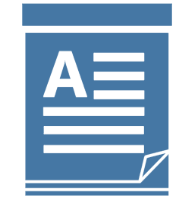 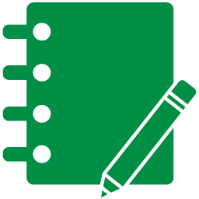 Planning
Project Schedule
Progress
Works Progress
Post-planning
Future Programme
Pre-research
Early Research
Enter your text here, or copy your text to paste here, enter your text here, or copy your text paste here or copy your text paste here. Or copy your text paste here or copy your text paste here
LOGO
DESIGNER:
WWW.FREEPPT7.COM
Please enter your title here
Please enter your text here
Please enter your text here
01
06
02
Please enter your title here
Please enter your text here
Please enter your text here
Please enter your title here
Please enter your text here
Please enter your text here
05
03
Please enter your title here
Please enter your text here
Please enter your text here
Please enter your title here
Please enter your text here
Please enter your text here
04
Please enter your title here
Please enter your text here
Please enter your text here
Click to enter the title
Click to enter the title
Click to enter the title
Click to enter the title
Click to enter the title
Please enter the one you want here.
Please enter the one you want here.
Please enter the one you want here.
Please enter the one you want here.
Please enter the one you want here.
Please enter the one you want here.
Please enter the one you want here.
Please enter the one you want here.
Please enter the one you want here.
Please enter the one you want here.
Please enter the one you want here.
Please enter the one you want here.
Please enter the one you want here.
Please enter the one you want here.
Please enter the one you want here.
Please enter the one you want here.
Please enter the one you want here.
Please enter the one you want here.
Please enter the one you want here.
Please enter the one you want here.
Please enter the one you want here.
Please enter the one you want here.
Please enter the one you want here.
Please enter the one you want here.
Please enter the one you want here.
LOGO
DESIGNER:
WWW.FREEPPT7.COM
LOGO
DESIGNER:
WWW.FREEPPT7.COM
Phase 3
Phase 2
Phase 1
2018
2019
2020
Enter your text here, or copy your text to paste here, enter you hereThe text of.
Enter your text here, or copy your text to paste here, enter your text here.
Enter your text here, or copy your text to paste here, enter your text here.
LOGO
DESIGNER:
WWW.FREEPPT7.COM
Enter the title
Click here to enter a title
Please paste or enter your text here
Please paste or enter your text here
01
02
03
Enter the title
Enter the title
Click here to enter a title
Please paste or enter your text here
Please paste or enter your text here
Enter the title
Enter the title
04
05
06
Click here to enter a title
Please paste or enter your text here
Please paste or enter your text here
Enter the title
LOGO
DESIGNER:
WWW.FREEPPT7.COM
Click here to enter a title
Enter your text here
Enter your text here
Click here to enter a title
Enter your text here
Enter your text here
Click here to enter a title
Enter your text here
Enter your text here
Click here to enter a title
Enter your text here
Enter your text here
LOGO
DESIGNER:
WWW.FREEPPT7.COM
Title
Title
Title
Title
Enter text here
Enter text here
Enter text here
Enter text here
Enter text here
Enter text here
Enter text here
Enter text here
Enter text here
Enter text here
Enter text here
Enter text here
LOGO
DESIGNER:
WWW.FREEPPT7.COM
Enter your text here
Enter your text here
Enter your text here
Enter your text here
04
07
Enter your text here
Enter your text here
Enter your text here
Enter your text here
03
07
02
06
Enter your text here
Enter your text here
Enter your text here
Enter your text here
05
01
Enter your text here
Enter your text here
Enter your text here
Enter your text here
LOGO
DESIGNER:
WWW.FREEPPT7.COM
AbcGroup is one of the earliest Internet software enterprises in China, the establishment of enterprises so far25history. With the implementation of the "Transformation mobile Internet" strategy, and the adoption of business unitsMbo(Management acquisition) completed the subsidiarization, the company's overall business and management model has completed a comprehensive transformation, and the company has formed a ""3-1"Business cluster, i.e. the strategic layout and overall marketplanning of cloud computing as the backbone of gaming, Internet security and office services.
Input
Input
Input
Input
Input
LOGO
DESIGNER:
WWW.FREEPPT7.COM
Click here to add a title
Click here to add a title
Click here to add a title
Click here to add a title
Click here to add a title
Click here to add paragraph text
Click here to add paragraph text
Click here to add paragraph text
Click here to add paragraph text
Click here to add paragraph text
2020
2020
2020
2020
2020
LOGO
DESIGNER:
WWW.FREEPPT7.COM
text
Click here to add text
Click here to add text
Enter your text here, or copy your text paste here, enter your text here, or copy your text paste here or copy your text paste here or copy your text paste here
Enter your text here, or copy your text paste here, enter your text here, or copy your text paste here or copy your text paste here or copy your text paste here
LOGO
DESIGNER:
WWW.FREEPPT7.COM
Click here to add title text
Click here to add title text
Click here to add paragraph text
Click here to add paragraph text
Click here to add paragraph text
Click here to add paragraph text
Click here to add paragraph text
Click here to add title text
Click here to add paragraph text
Click here to add paragraph text
Click here to add paragraph text
LOGO
THANK YOU
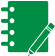 LOGO
https://www.freeppt7.com
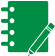